nishkamhighschoolbirmingham
Nishkam High School Year 9 Options Curriculum Pathways Years 10-11 2019 - 2021
Mr Deeks, 14 March 2019
Key Stage 4
The key stage 4 curriculum that students will start in year 10 gives them the opportunity to make choices about which courses they wish to take for the next two years. 

The choices are there to help meet their individual needs, their aspirations and to give them the opportunity to choose subjects that interest them.

The choices that students make will help to lay the foundations for their future opportunities within further education, and the world of work.

Nishkam aims to offer a flexible and varied curriculum to prepare students for life, their future study and career.
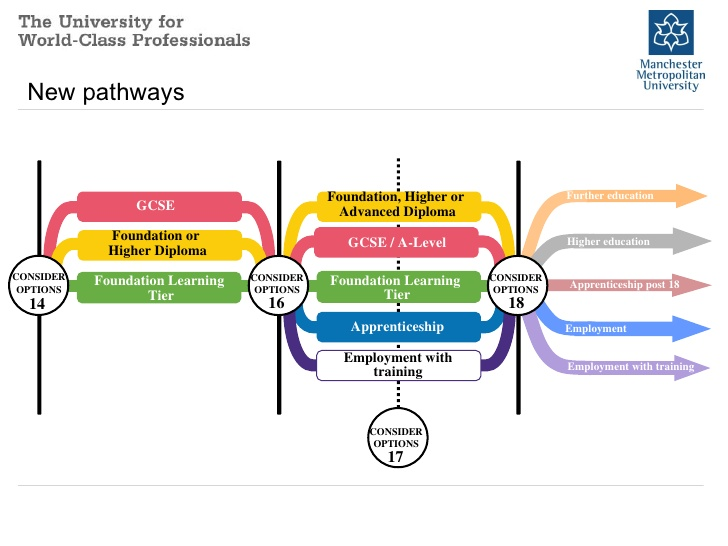 Reasons for Selecting Optional Subjects
Interesting
 Career Plans
 Enjoyable
 Success
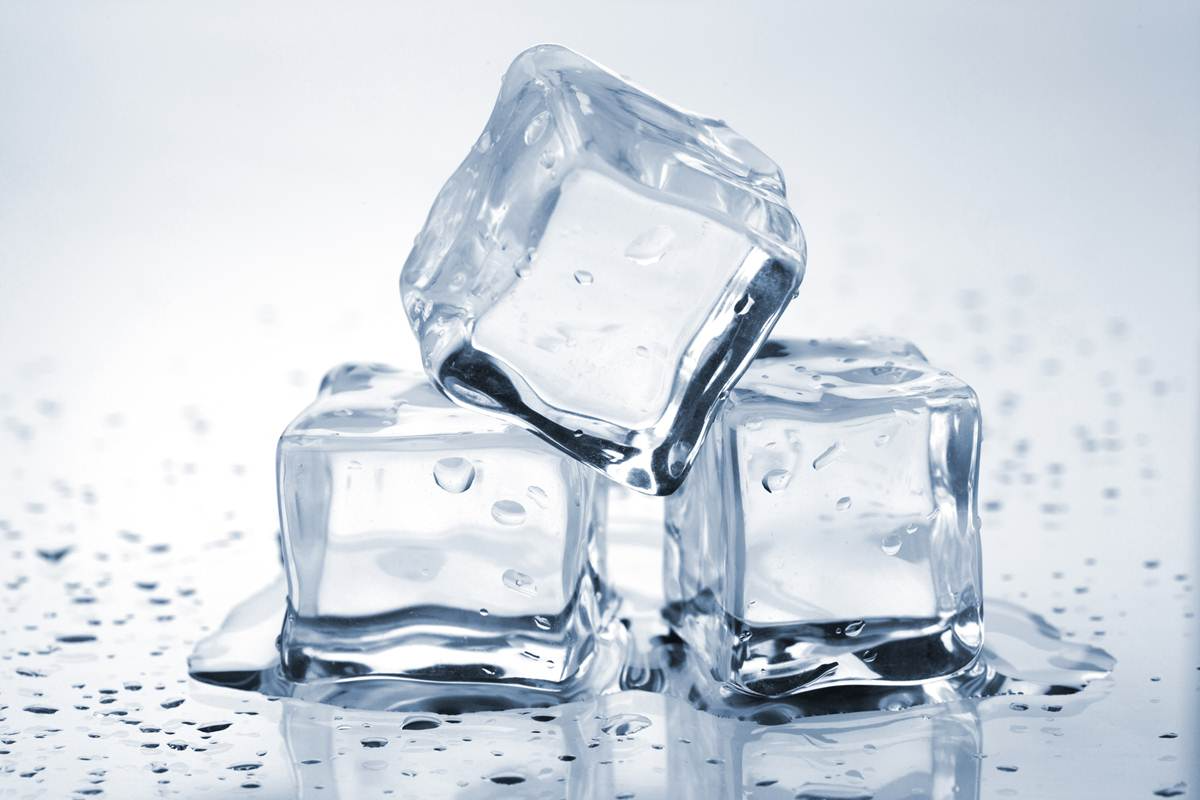 The Wrong Reasons for Selecting Optional Subjects
X Friends
X Teacher
X Pressure
X Easy
Which are you?
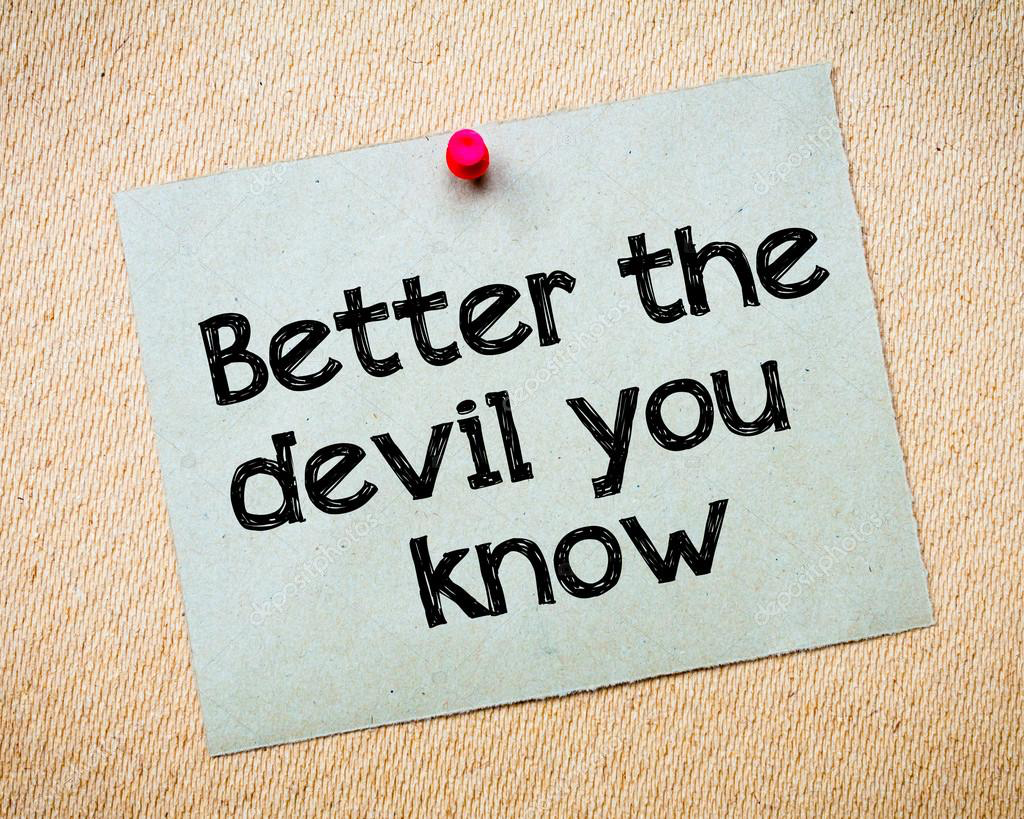 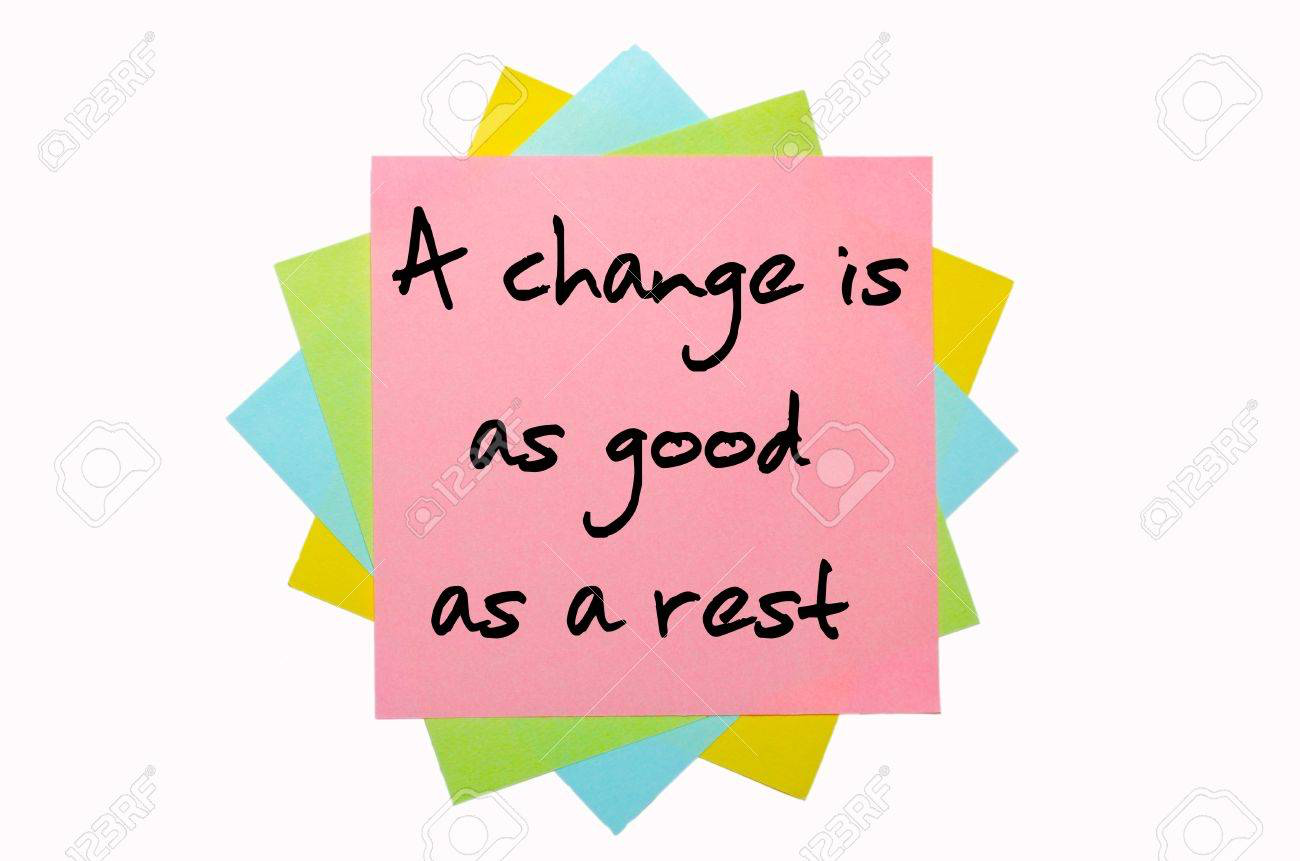 English Baccalaureate (Ebacc) Subjects
What it isn’t…
It isn’t a qualification like maths or history

So what is it?
Collection of subjects 
Maths, English, Sciences, MFL, Geography, History, Computer Science
Why might it be useful for me?
National agenda  - 75% of students by 2022 are studying 5 Ebacc subjects

Greater choice at University

Open more degree doors than other subjects
Core Subjects
English Language
English Literature
Mathematics
Combined Science or Separate Sciences
Core PE
RS
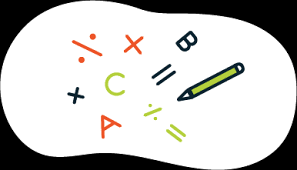 Science
You take:Separate Sciences– Physics, Chemistry and Biology

ORCombined Science
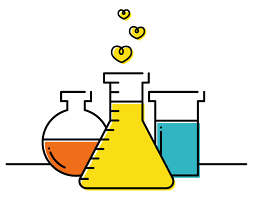 Languages
As outlined in the options booklet, students will continue with their current language option if they are on the Blue or Green path.
Year 10 Pathways
Options form and deadline date
Friday 22nd March 2019


Any questions?